8-Step Roadmap for Change
Agenda
Vision: How you see the world and/or what you believe/value
What is strategic philanthropy?
What is 8-step ‘roadmap for making strategic philanthropic investments?’
What is strategic philanthropy?
Leverages private resources for greatest public benefit.
Roadmap for Change
Root causesof problems
Upstream  solutions
Lastingchange
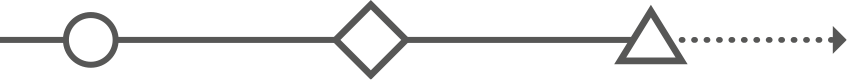 1. Define the Problem. Ask “Why 5x?”
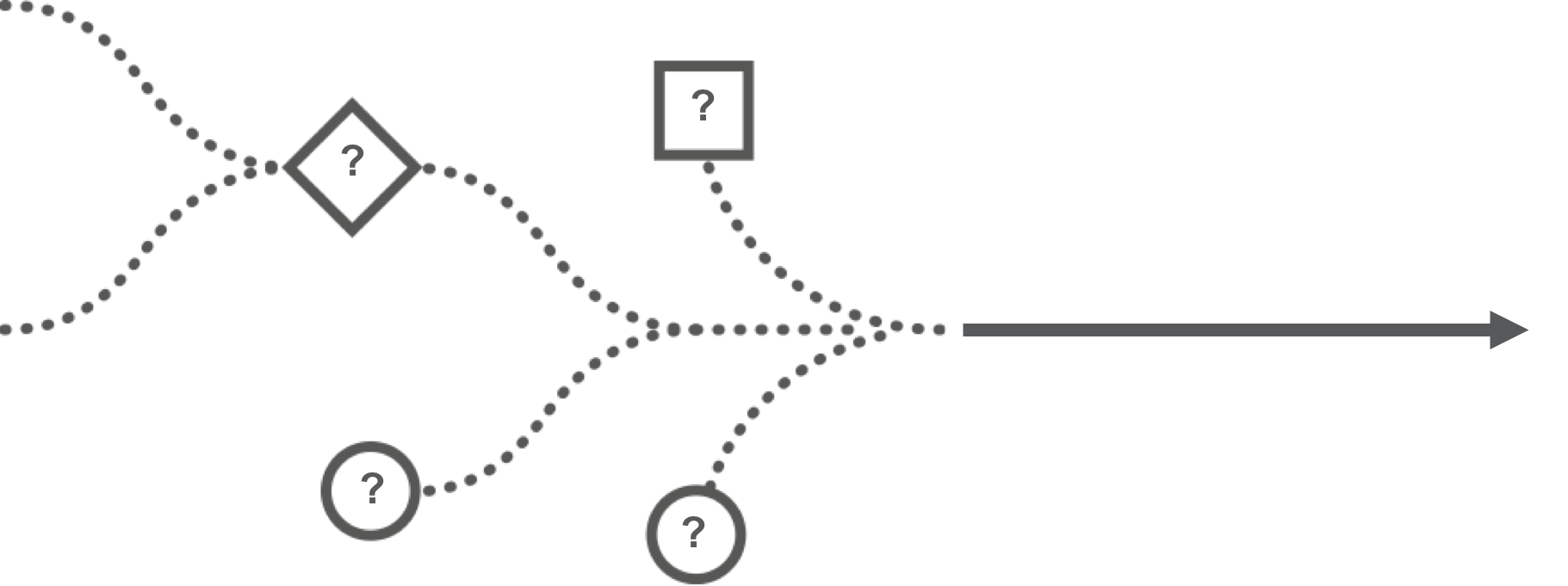 1. A Child’s Life: Possible Trajectories
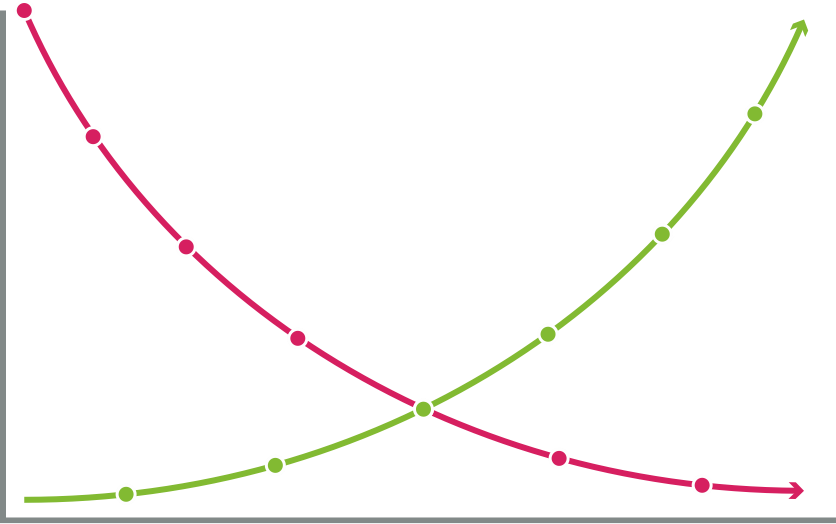 0 yrs
18 yrs
1. A Child’s Life: Downward Trajectory
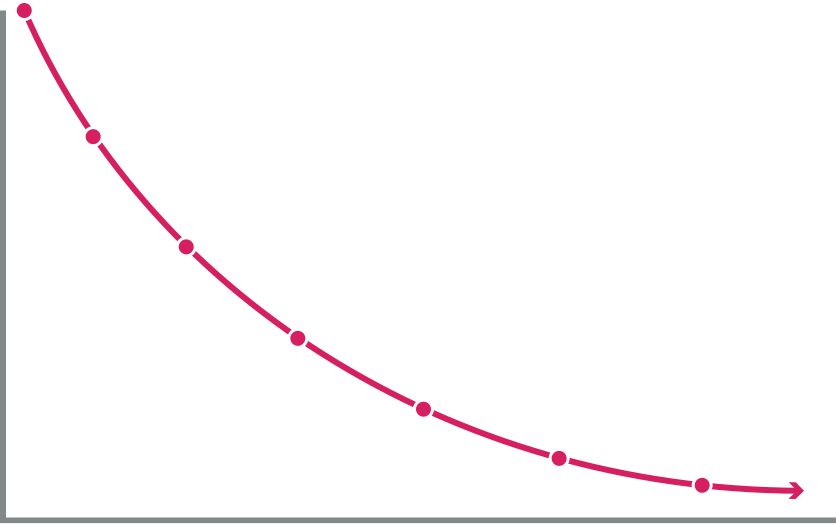 Unemployed/jail
0 yrs
18 yrs
1. A Child’s Life: Downward Trajectory
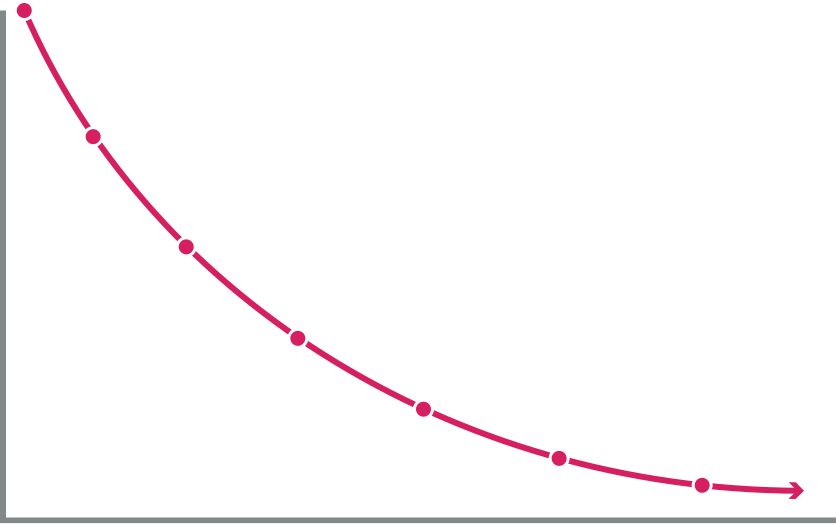 High School Dropout
0 yrs
18 yrs
1. A Child’s Life: Downward Trajectory
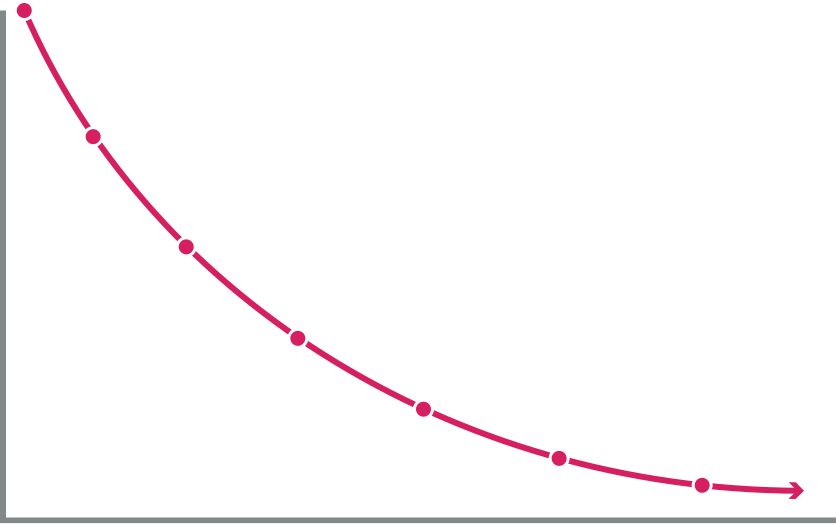 Teenage Pregnancy
0 yrs
18 yrs
1. A Child’s Life: Downward Trajectory
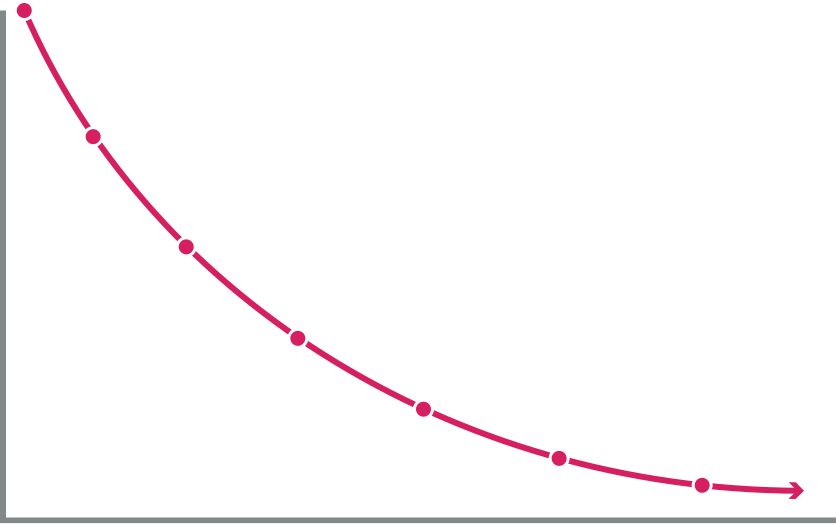 3rd Grade Can’t Read
0 yrs
18 yrs
1. A Child’s Life: Downward Trajectory
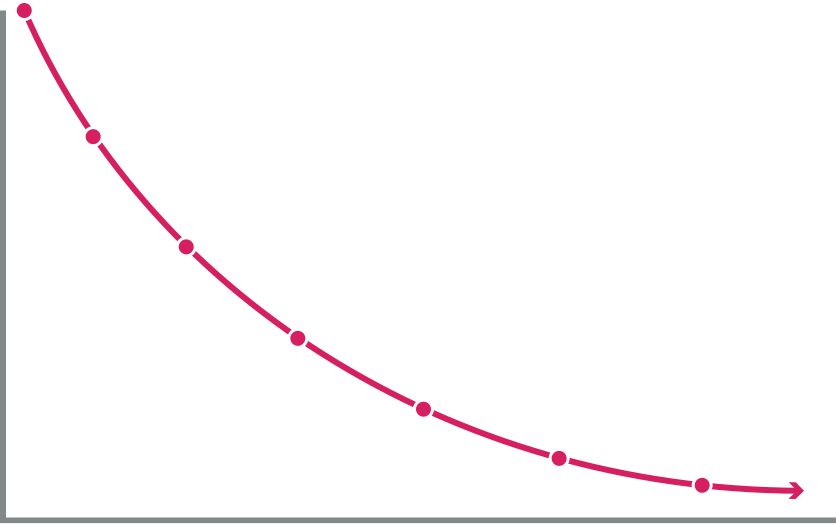 1st Grade, Not Ready To Learn
0 yrs
18 yrs
1. A Child’s Life: Downward Trajectory
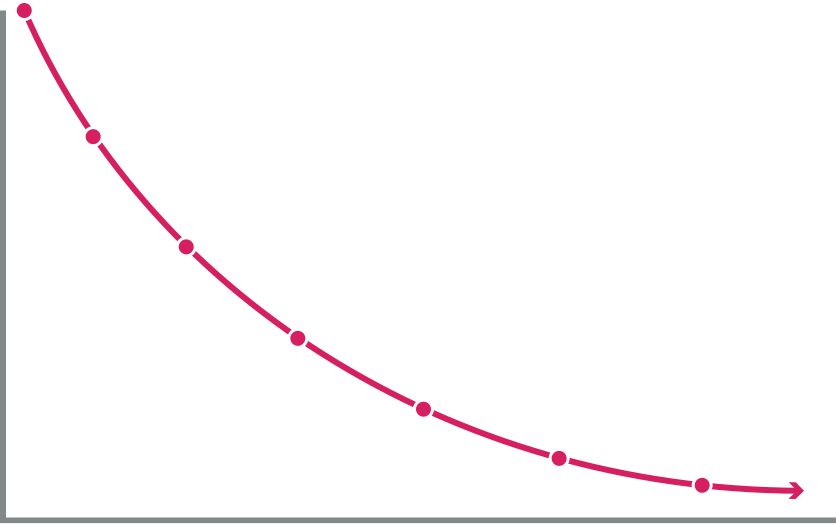 No Pre-School Learning
0 yrs
18 yrs
1. A Child’s Life: Downward Trajectory
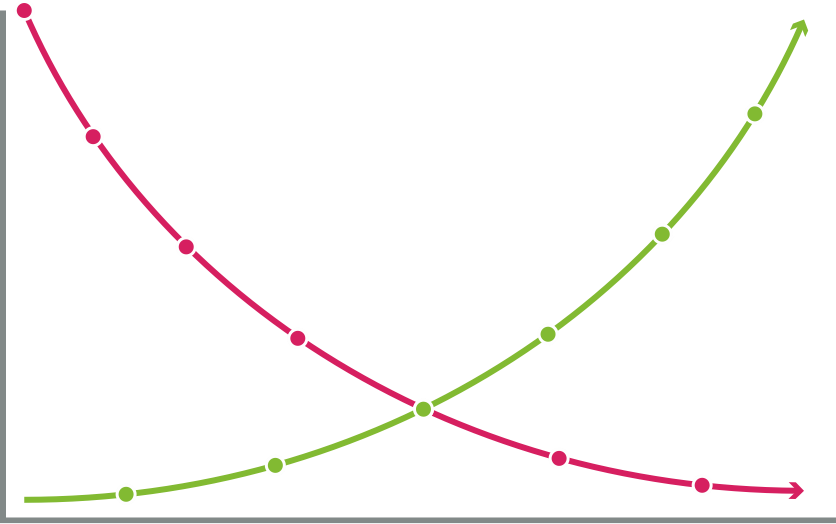 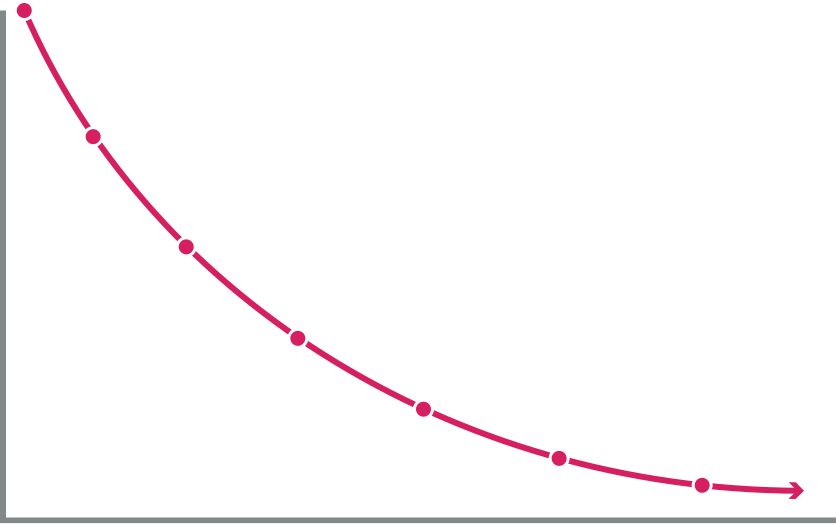 Unemployed/jail
Quality Pre-School
0 yrs
18 yrs
1. A Child’s Life: Downward Trajectory
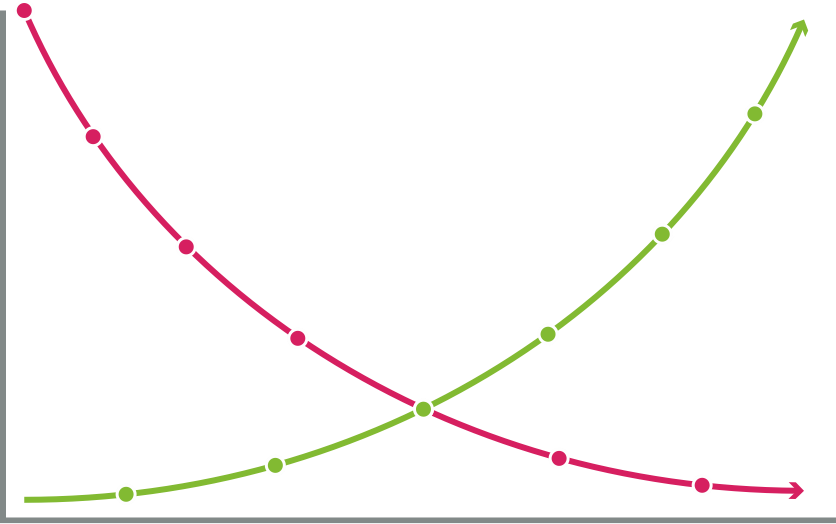 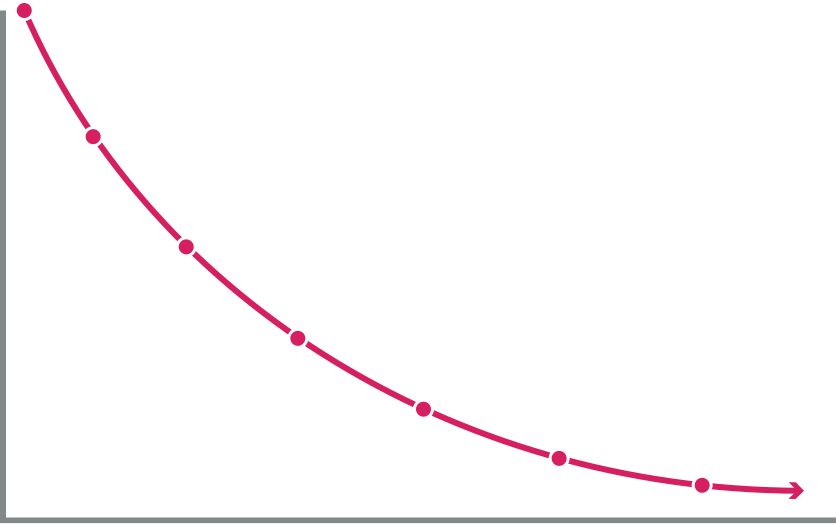 1st Grade Ready To Learn
Unemployed/jail
0 yrs
18 yrs
1. A Child’s Life: Downward Trajectory
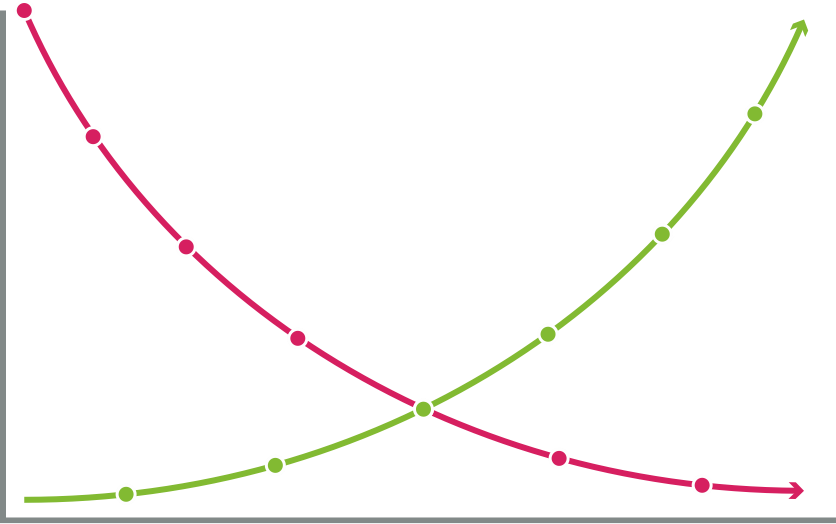 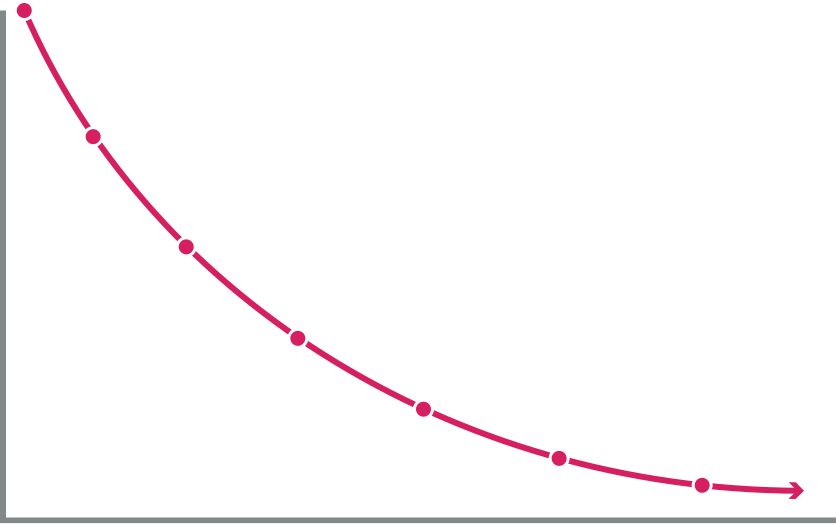 Reading by 3rd Grade
Unemployed/jail
0 yrs
18 yrs
1. A Child’s Life: Downward Trajectory
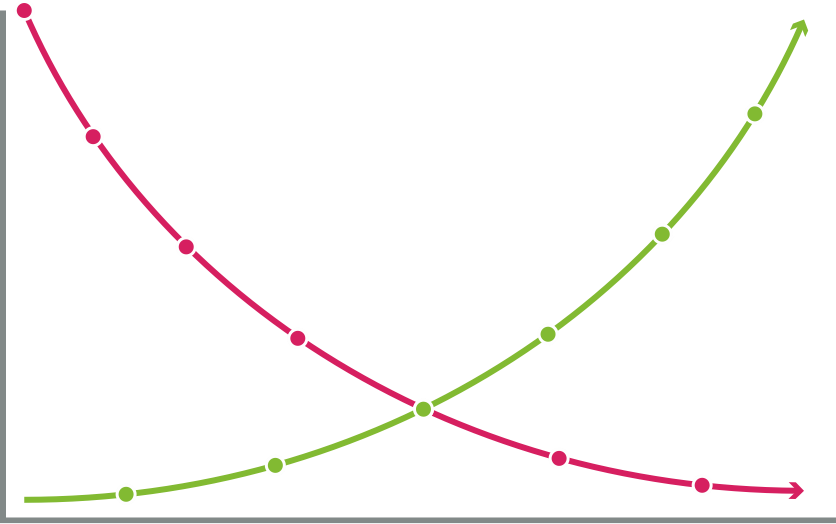 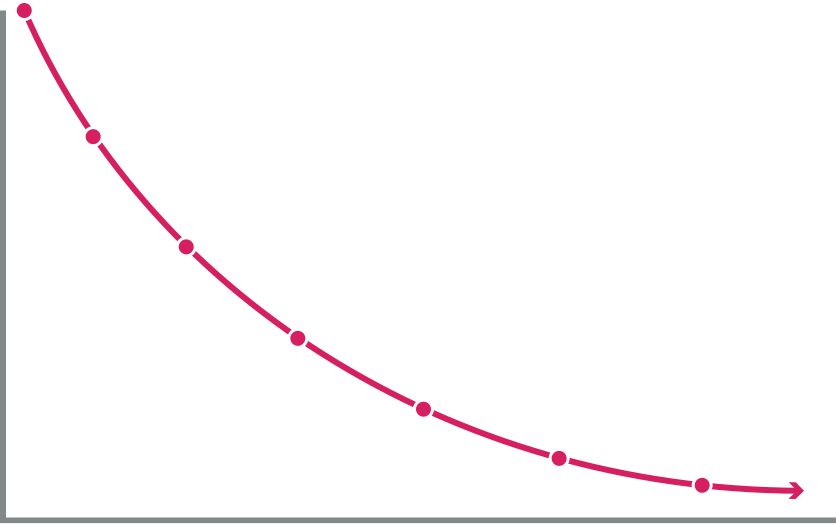 Graduates High School
Unemployed/jail
0 yrs
18 yrs
1. A Child’s Life: Downward Trajectory
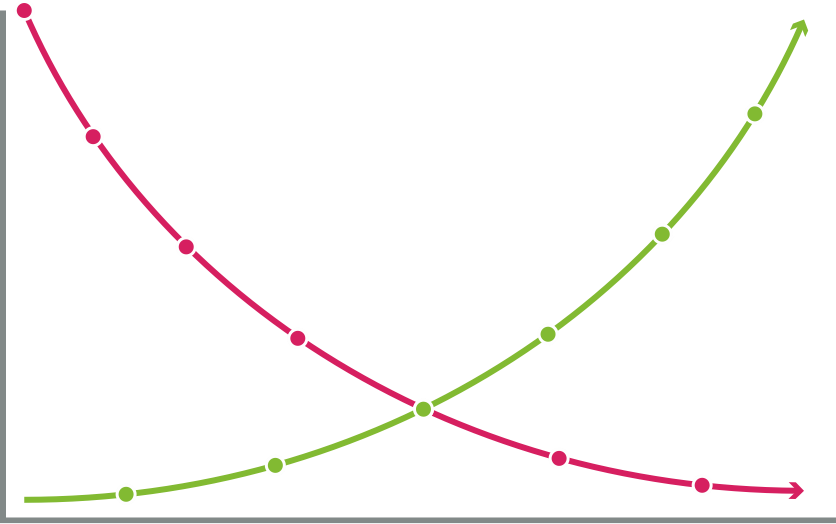 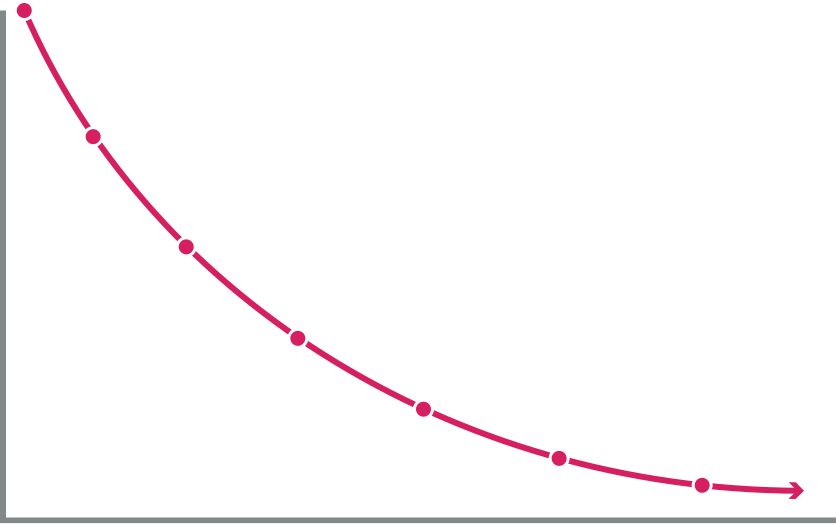 College or Vo-Tech
Unemployed/jail
0 yrs
18 yrs
1. A Child’s Life: Downward Trajectory
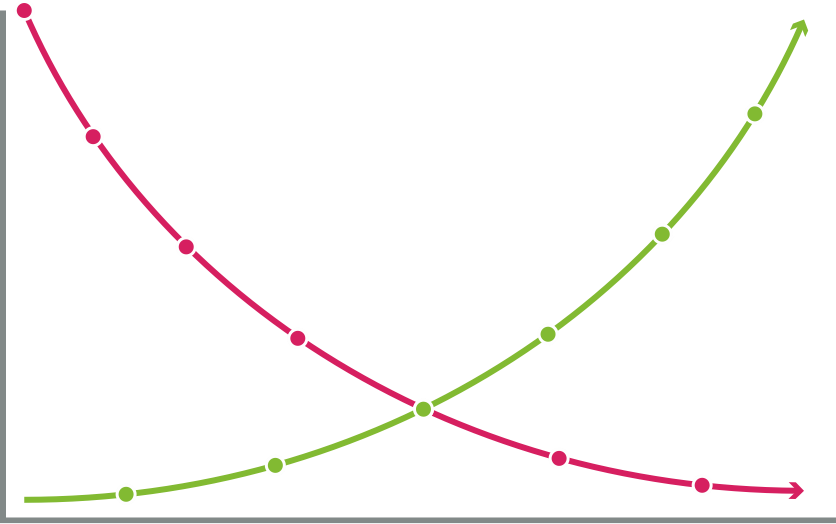 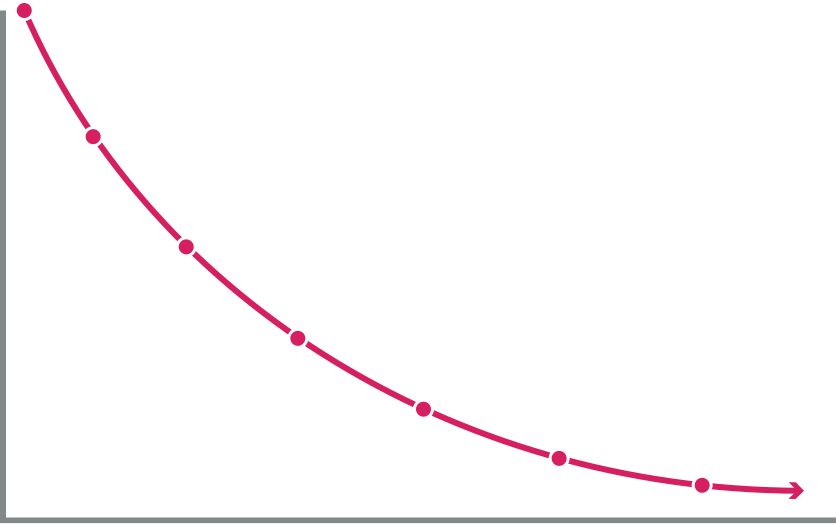 Employed
Unemployed/jail
0 yrs
18 yrs
2. Articulate Vision & Theory of Change
How will the world look if you can achieve change?
What will success look like?
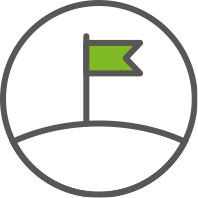 2. Articulate Vision & Theory of Change
What intervention is needed for change?
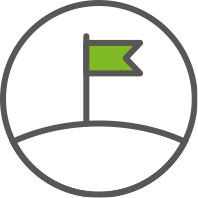 2. Articulate Vision & Theory of Change
Your hypothesis?
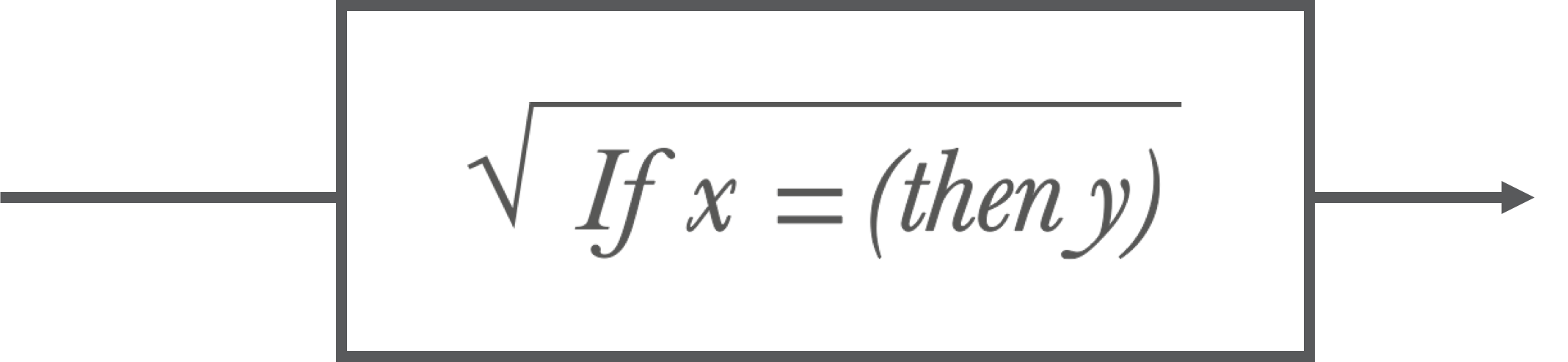 3. Assess Market & Conduct Due Diligence
Who else is working on the problem?
Which organisations and individuals are doing the best work?
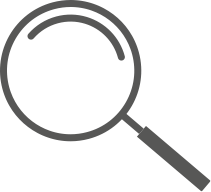 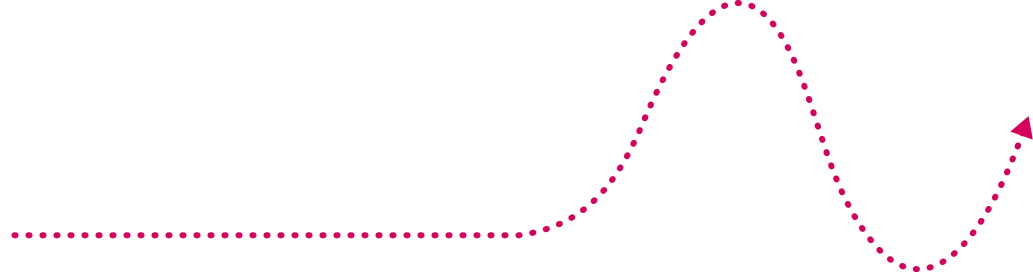 4. Identify Levers of Change in “Ecosystem”
4. Identify Levers of Change in “Ecosystem”
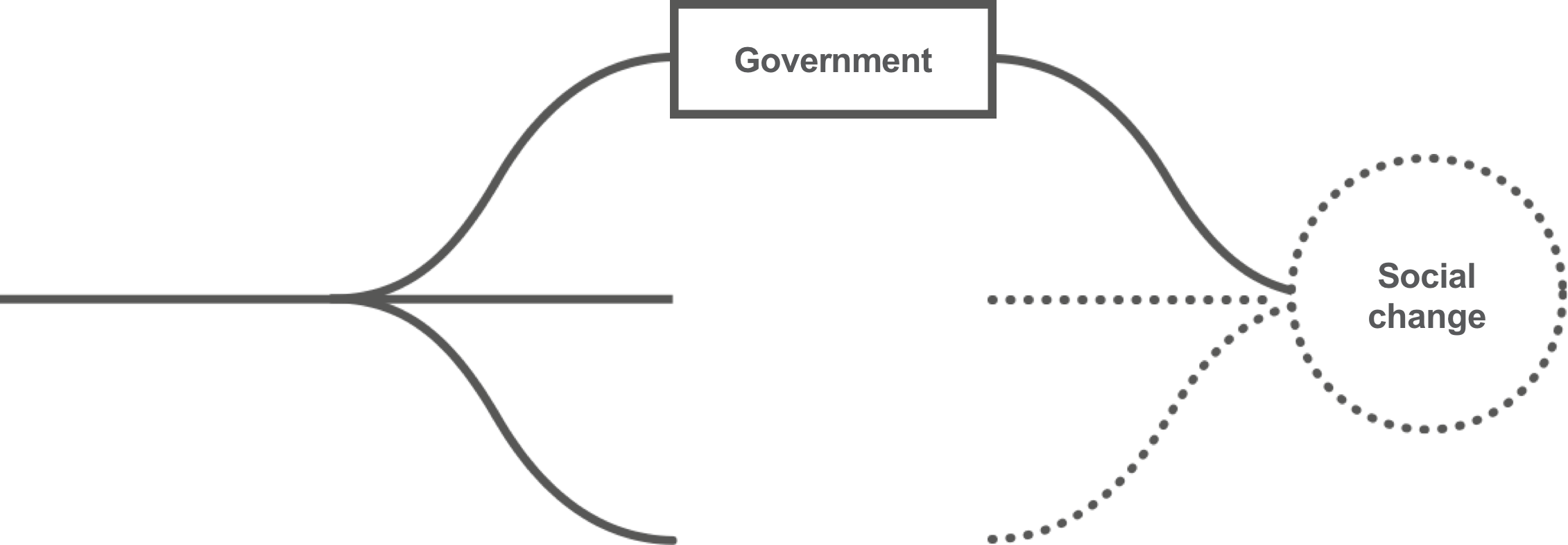 4. Identify Levers of Change in “Ecosystem”
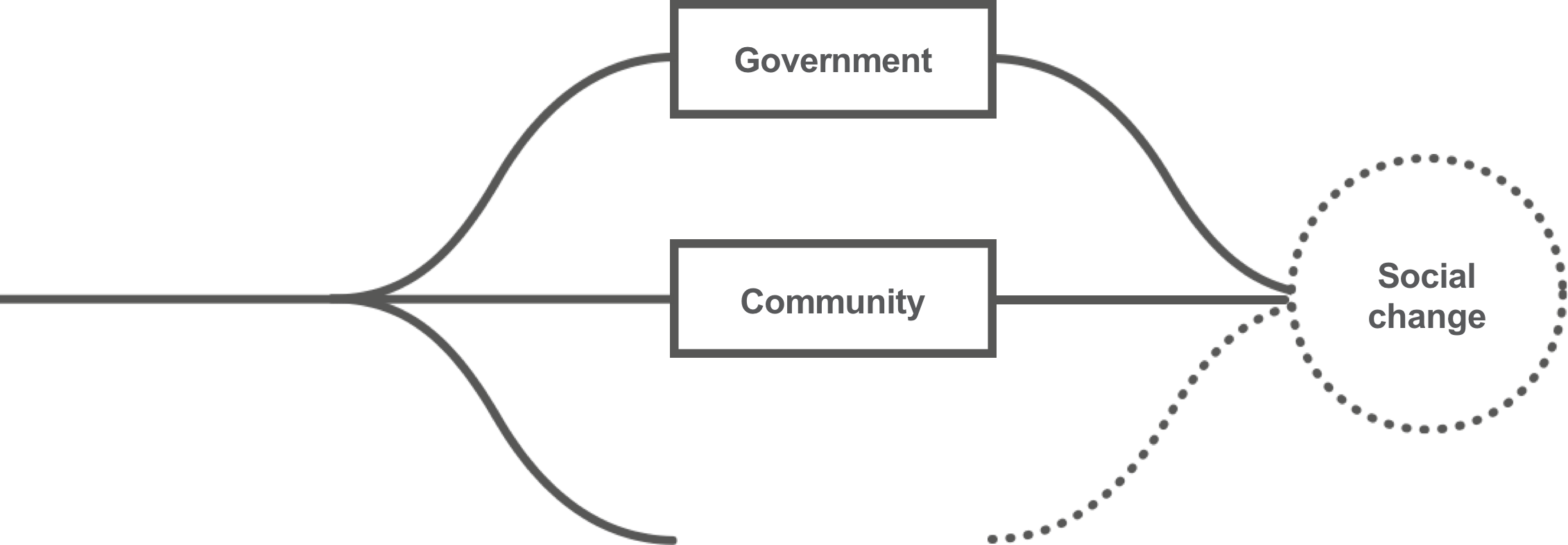 4. Identify Levers of Change in “Ecosystem”
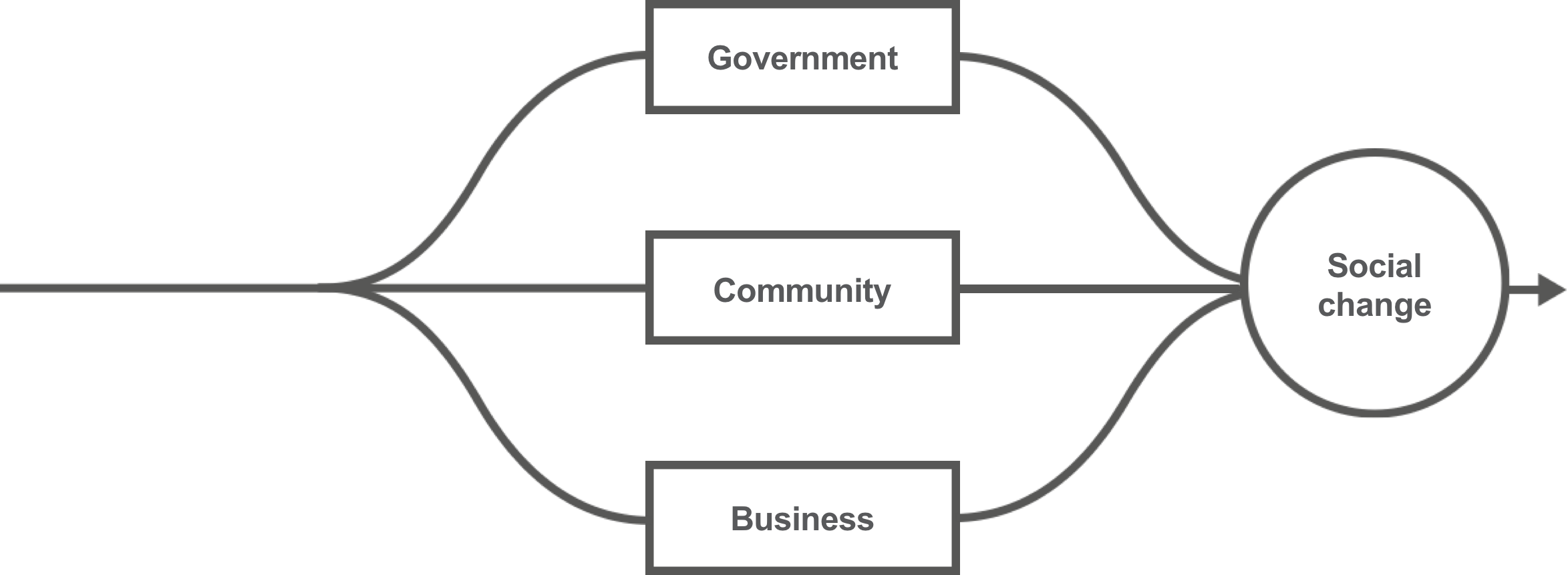 5. Identify Effective Ways & Partners to Advance Solutions
5. Identify Effective Ways & Partners to Advance Solutions
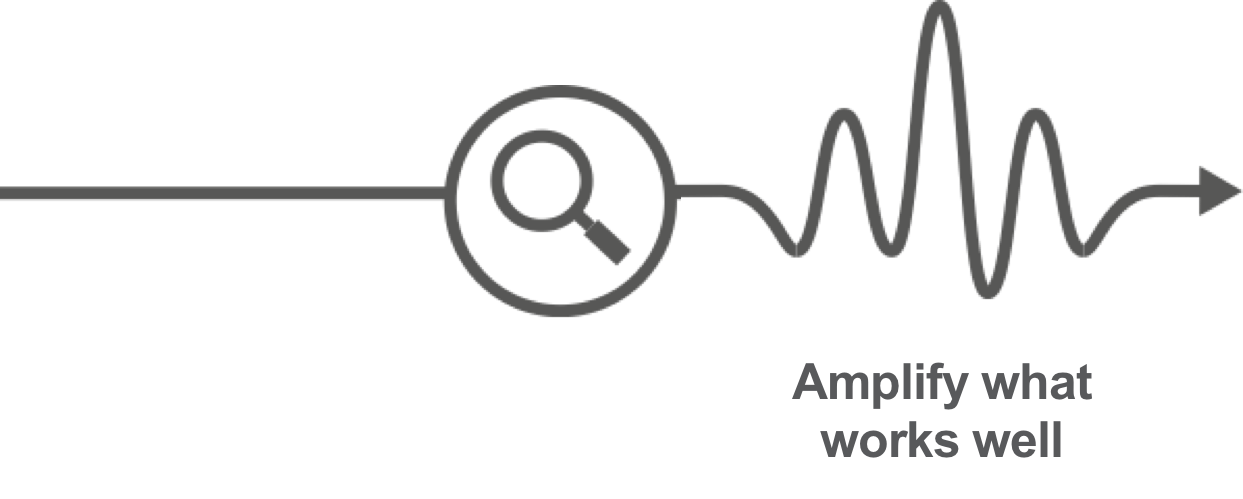 5. Identify Effective Ways & Partners to Advance Solutions
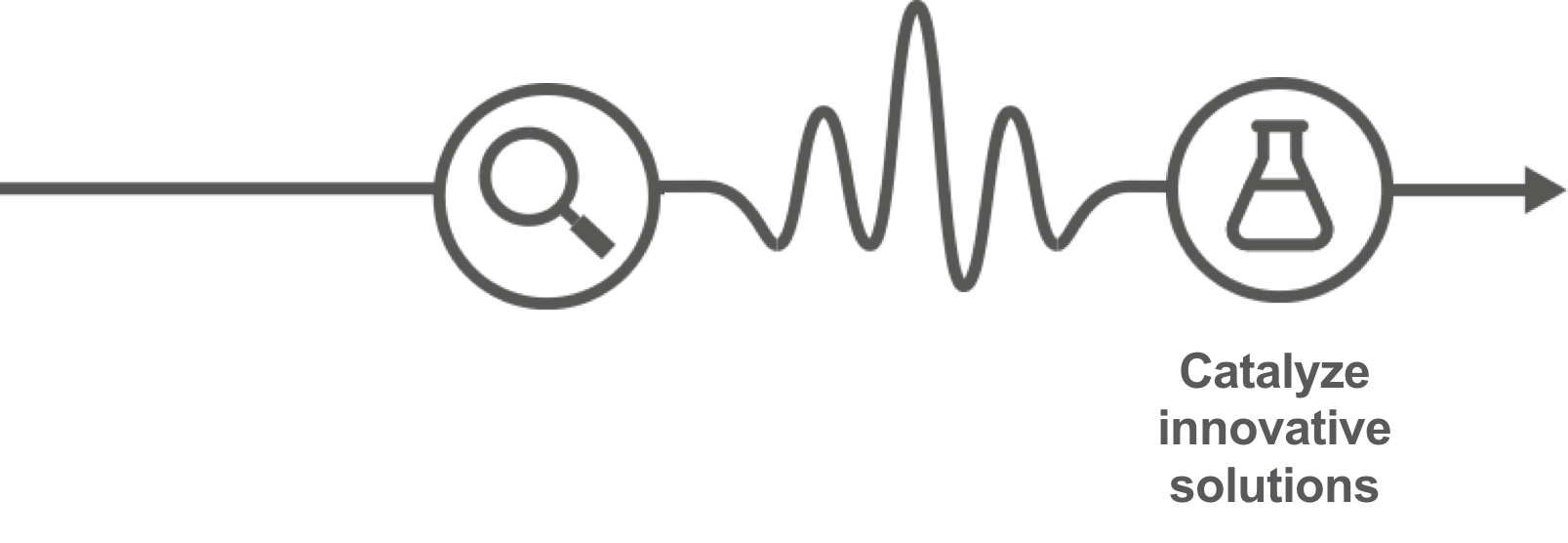 5. Identify Effective Ways & Partners to Advance Solutions
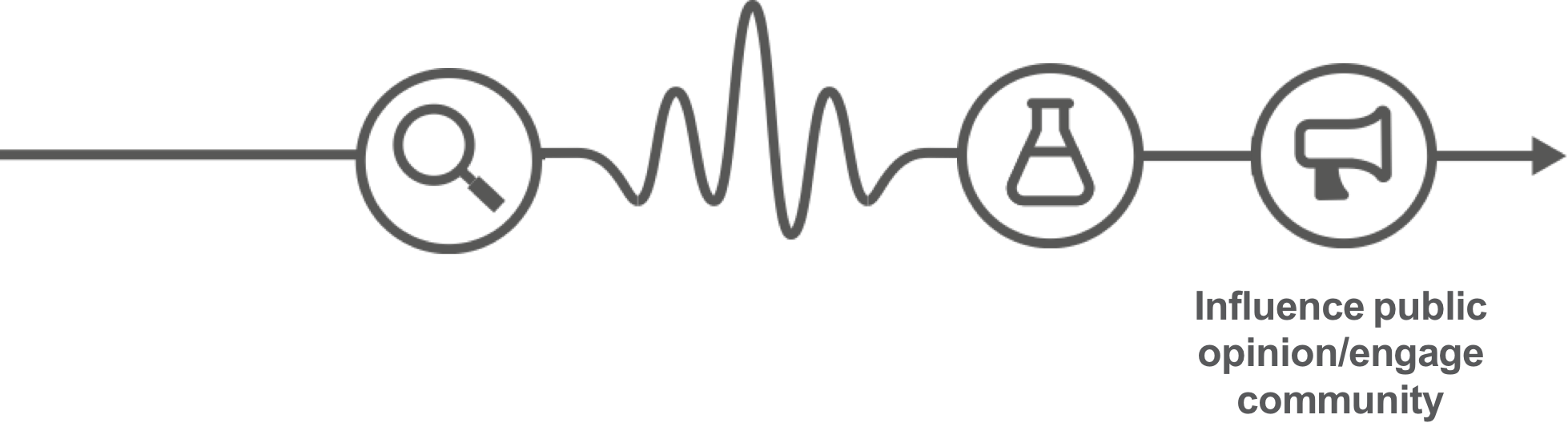 5. Identify Effective Ways & Partners to Advance Solutions
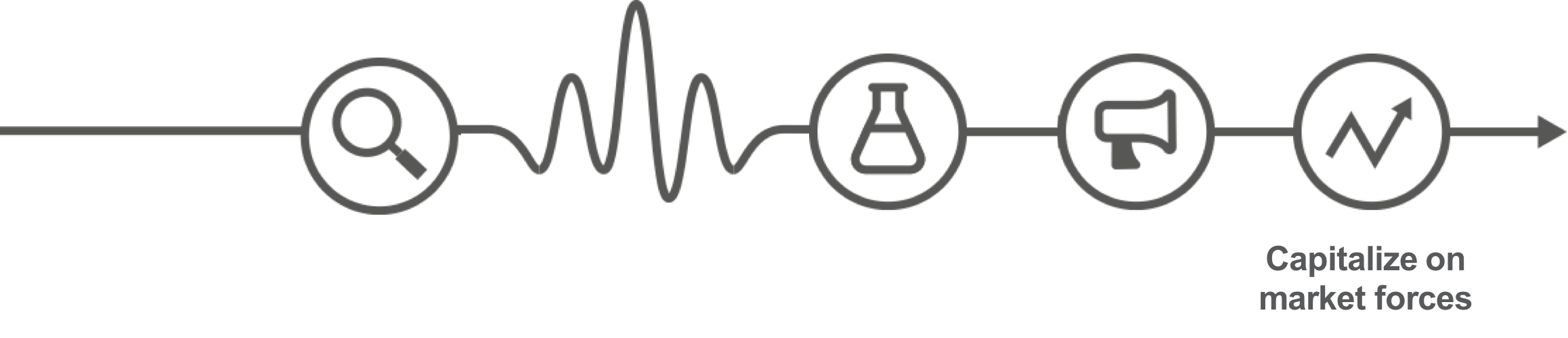 6. Consider your comparative advantage – your value add
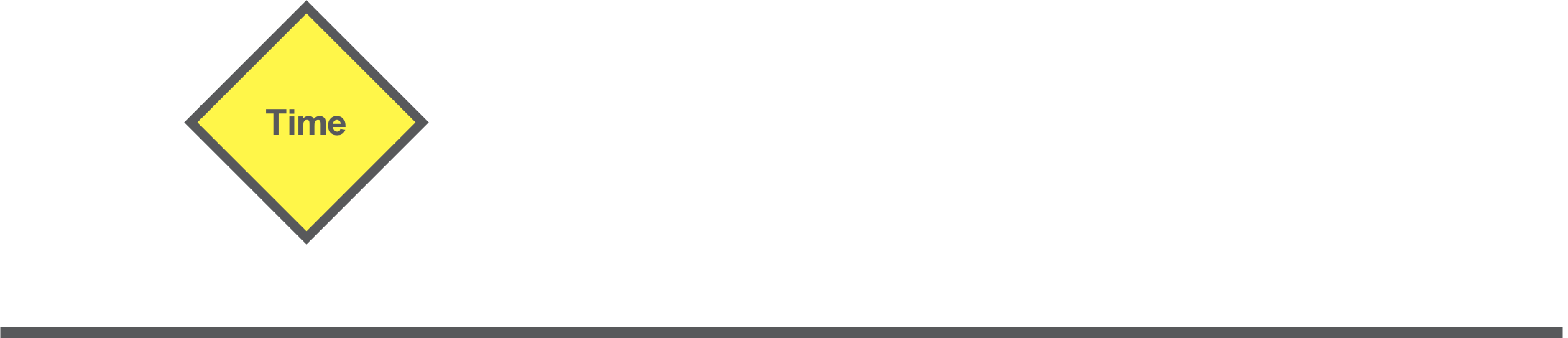 6. Consider your comparative advantage – your value add
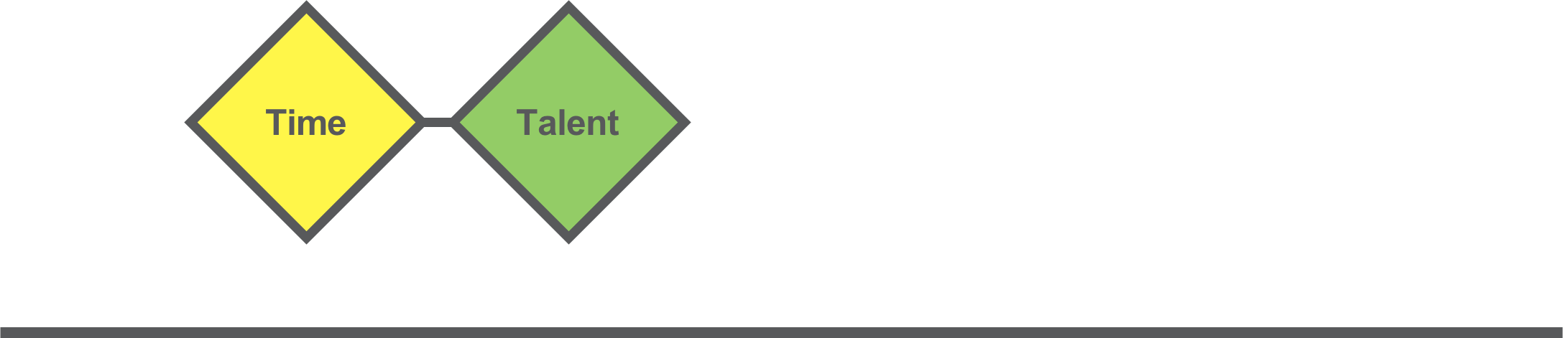 6. Consider your comparative advantage – your value add
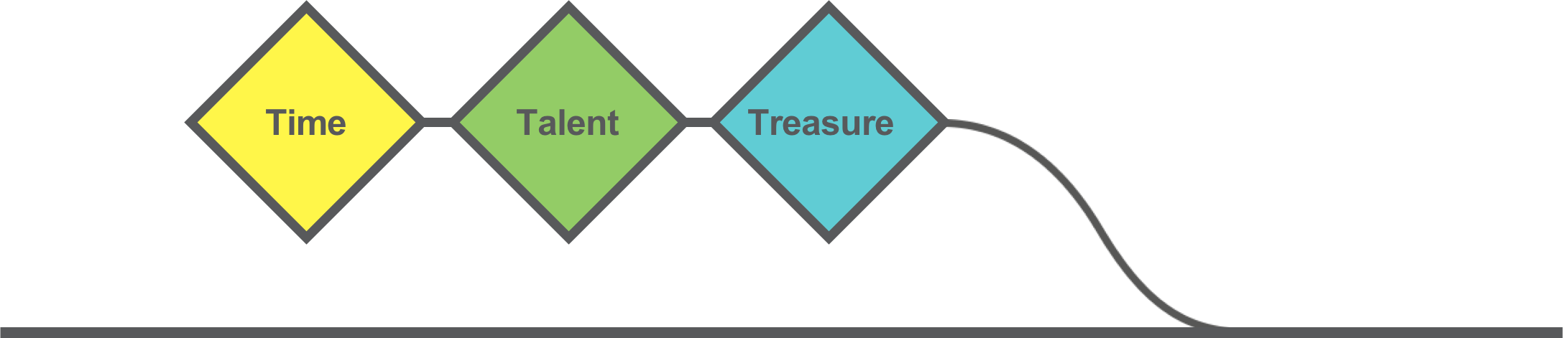 7. Define Performance Measures
What are your short-term and long-term goals?
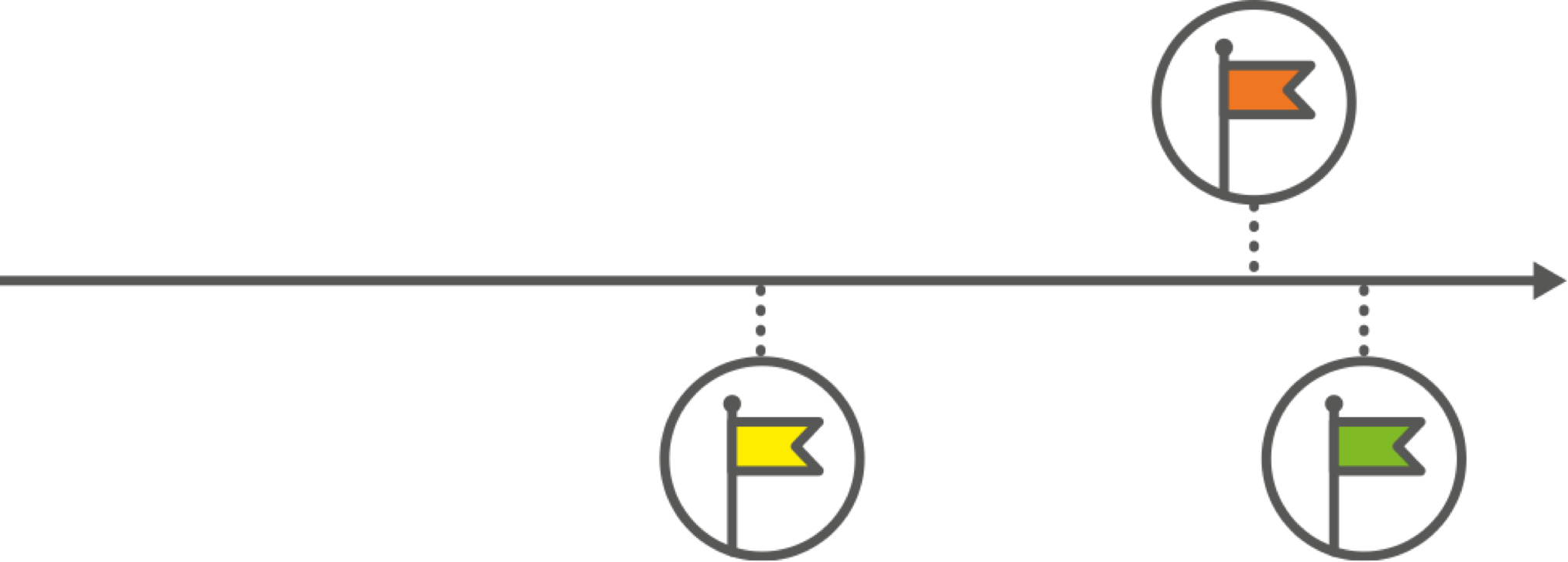 8. Seek Leverage
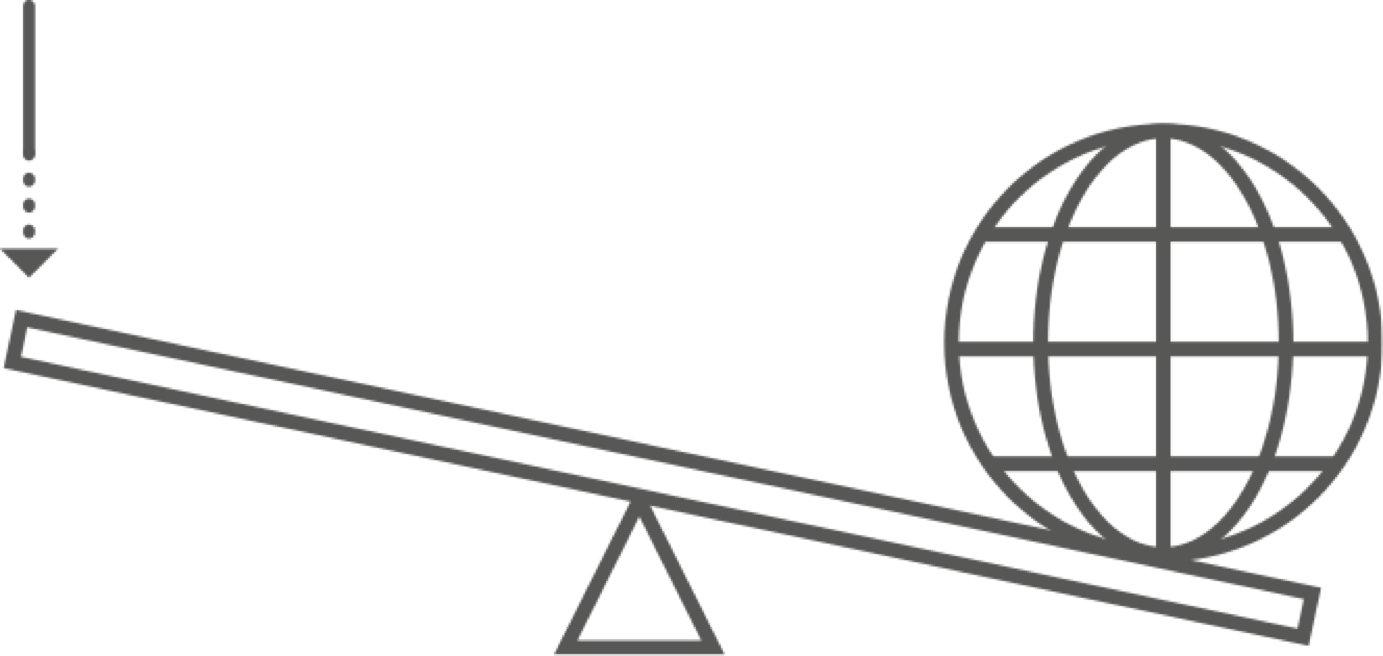 Philanthropic Investment Portfolio Allocation
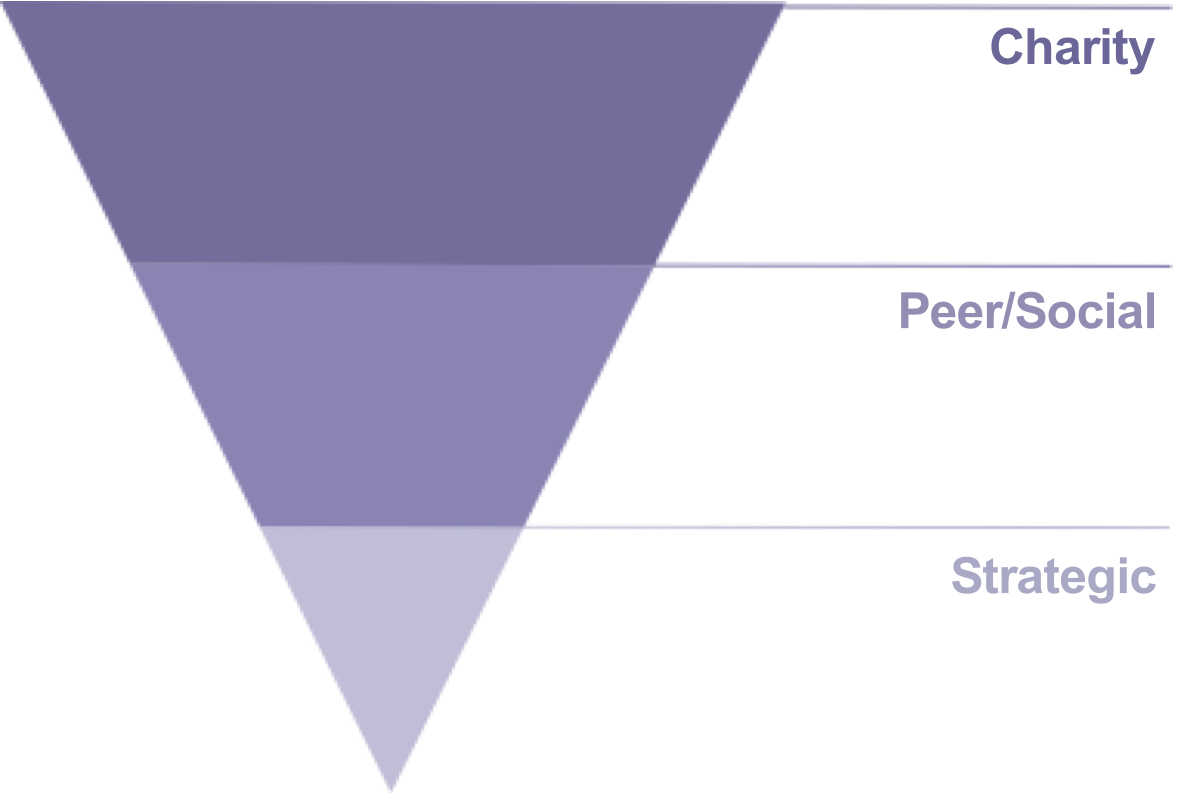 Philanthropic Investment Portfolio Allocation
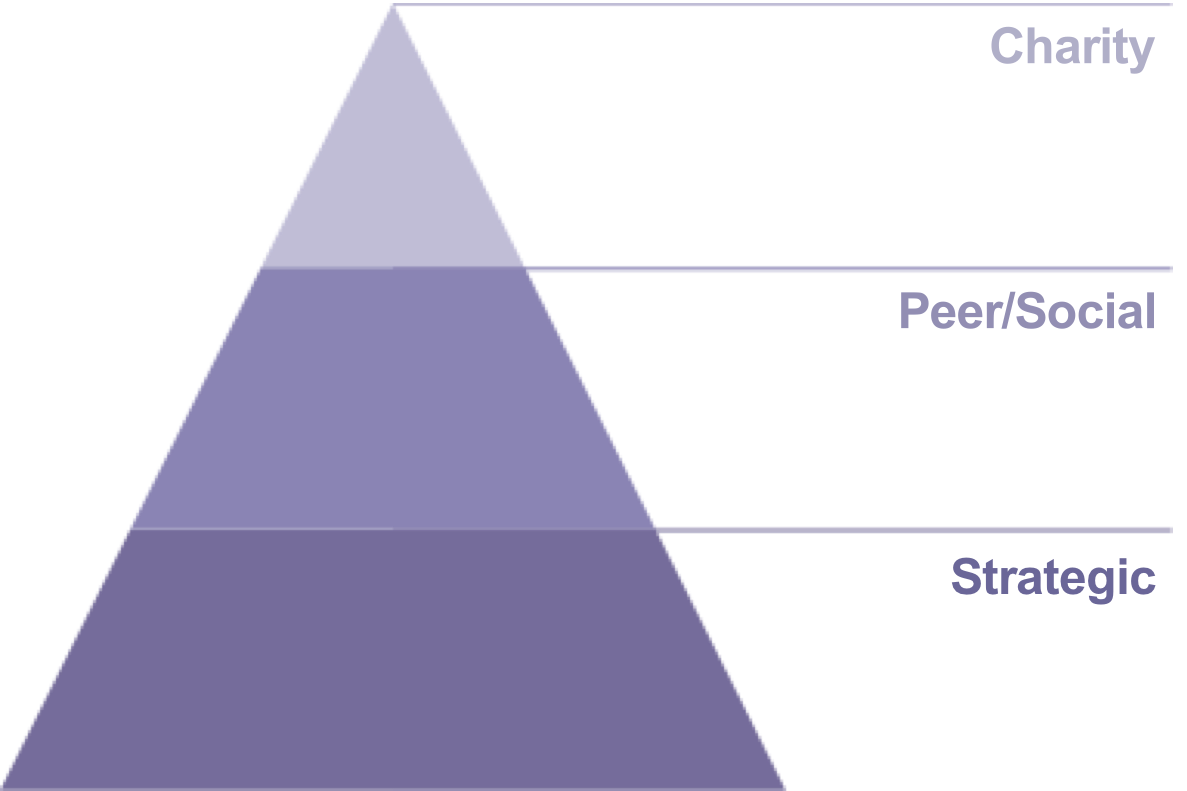 Contact
Tracy Mack Parker

tracy@tpw.org

www.tpw.org